Konzentrationen und die Umrechnungen von einer Form in eine andere
Gewichts-Prozent (Gew.-%)
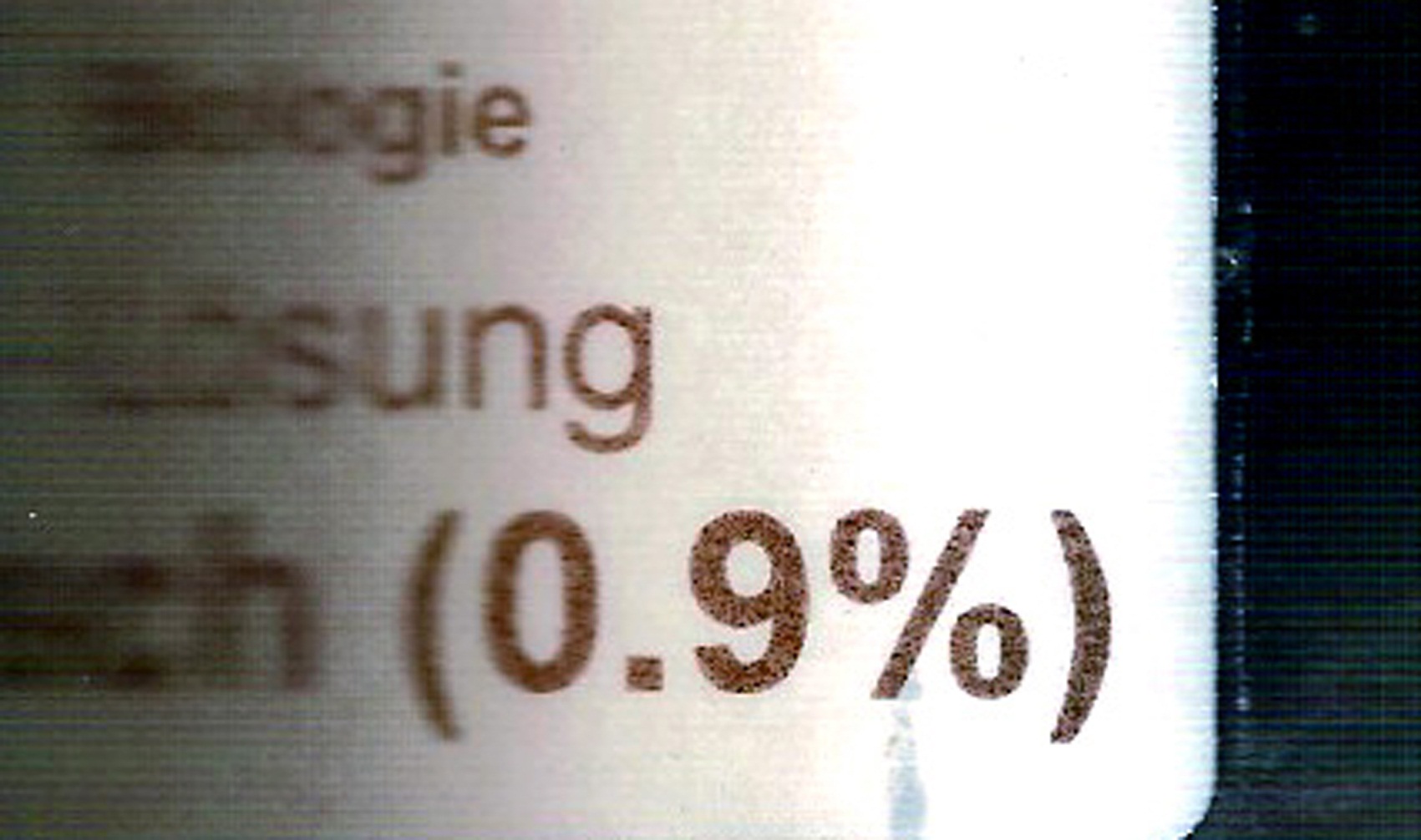 Volumen-Prozent (Vol.-%)
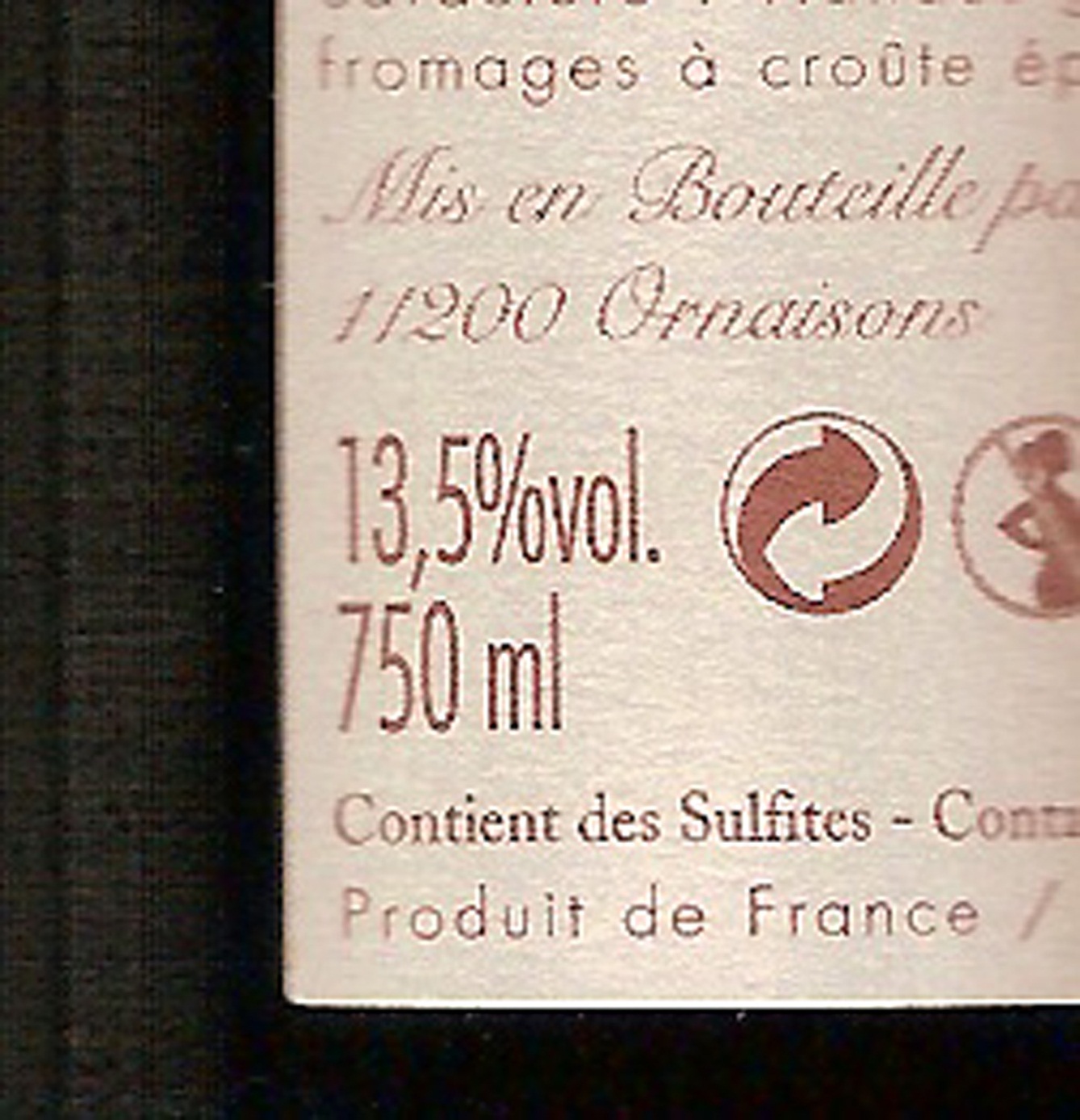 Molarität (mol/l)
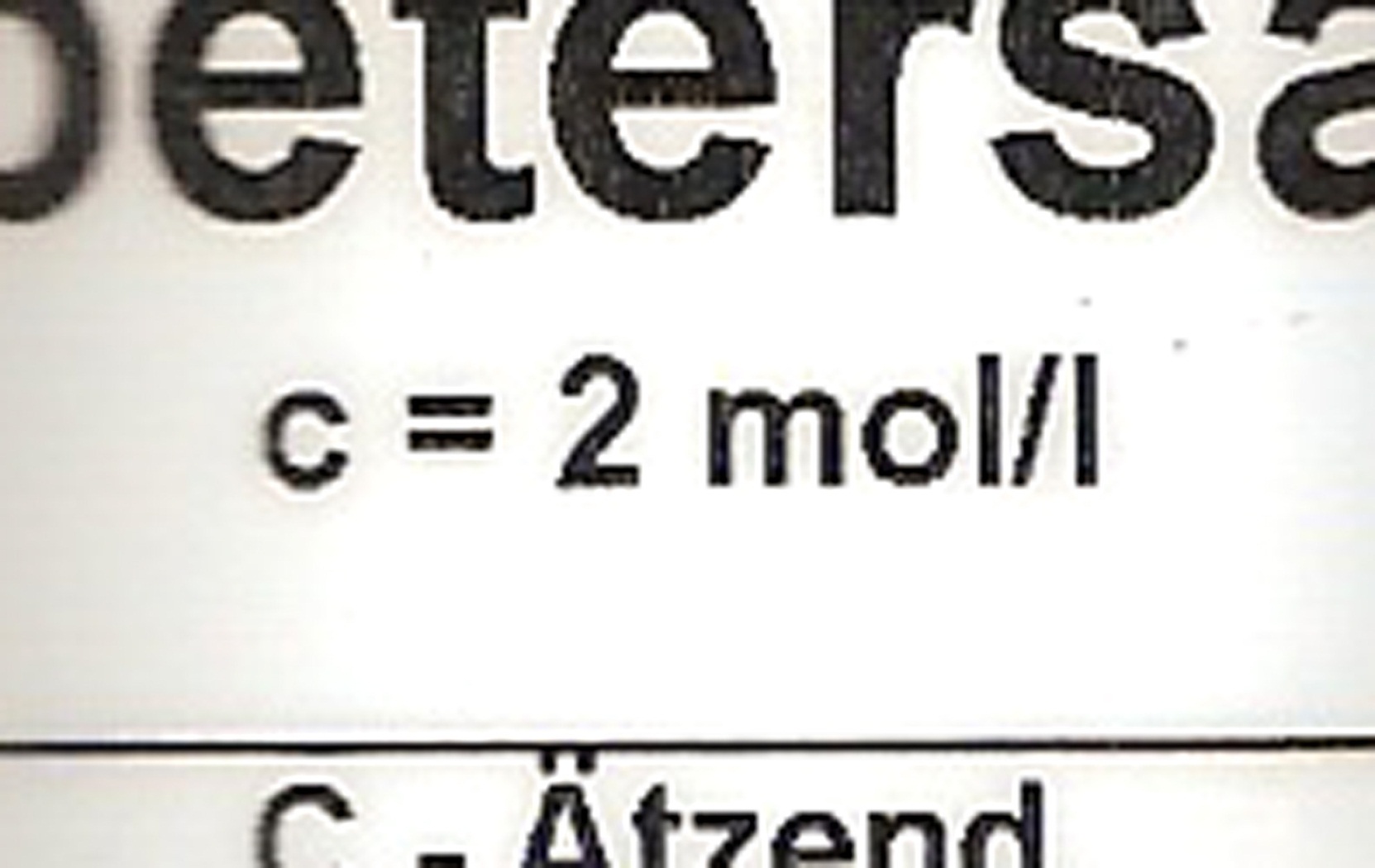 Umrechnung von Molarität in Gew.-%
Umrechnung von Gew.-% in Vol.-%